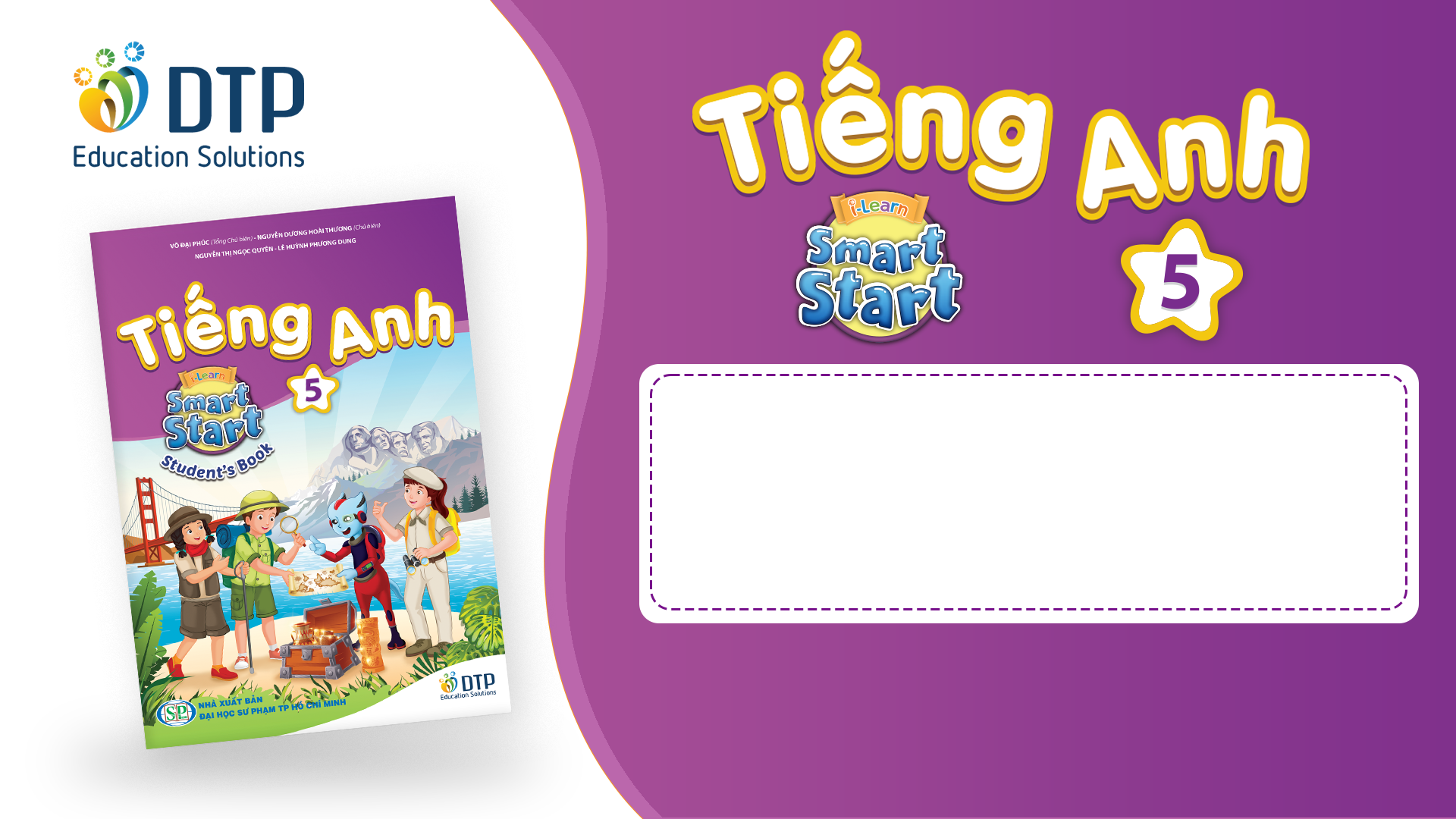 Unit 2: Holidays
Lesson 1.3
Page 22
Objectives
By the end of this lesson, students will be able to…

Vocabulary: Pronounce and use the words related to the topic properly: Halloween, New Year's Eve, Lunar New Year (Tết), Christmas, Teachers' Day, Children's Day.
Structure: Ask and answer about someone’s favorite holiday
		What's your favorite holiday? - It's Halloween.
                    What's her favorite holiday? - It's Christmas
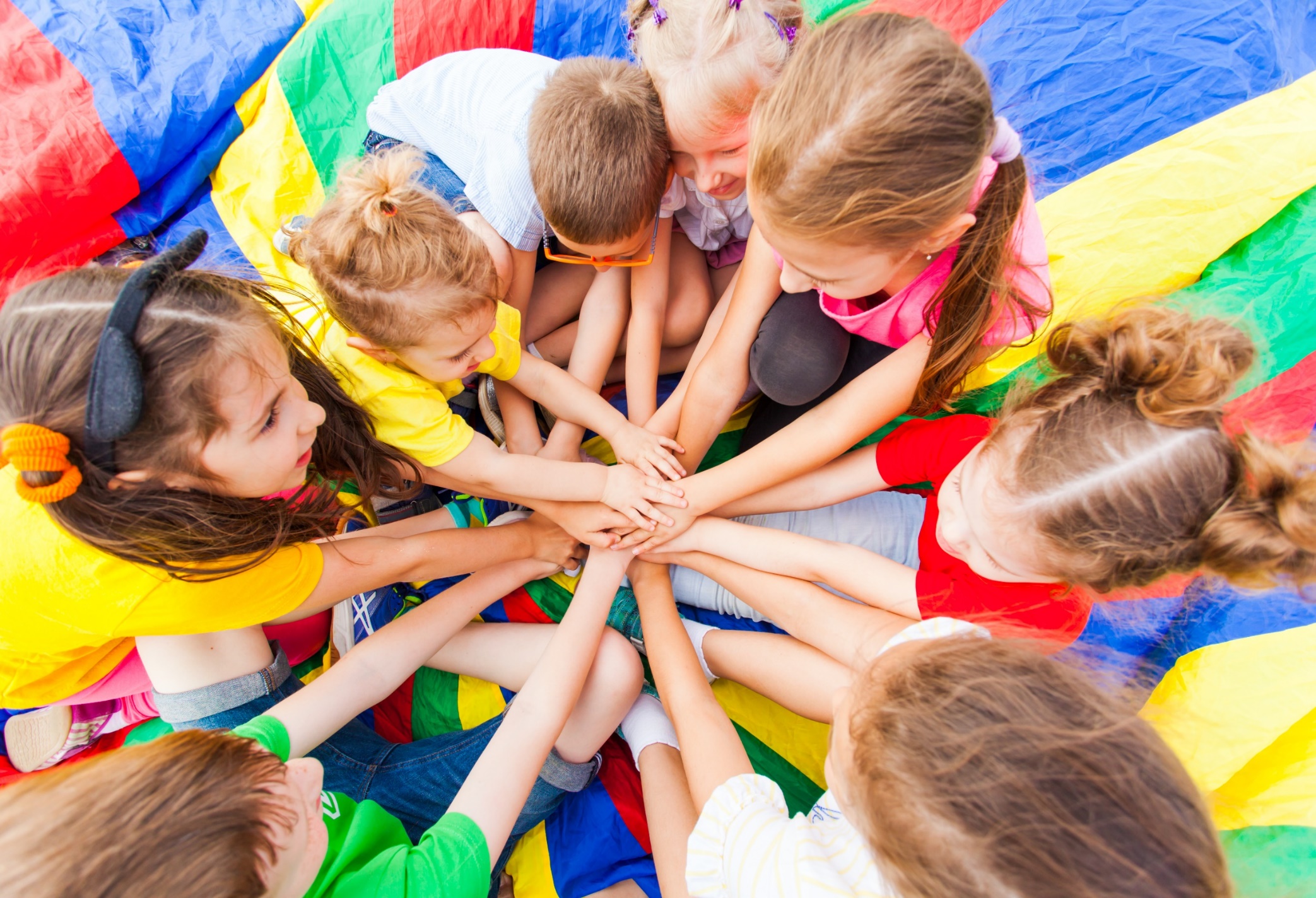 WARM-UP
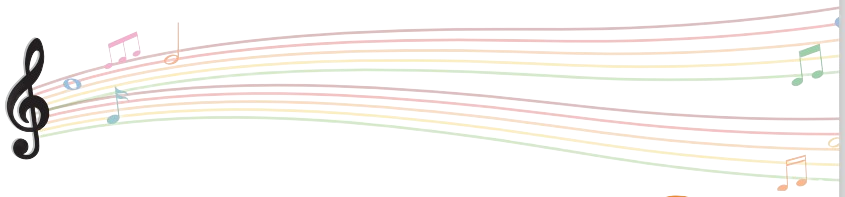 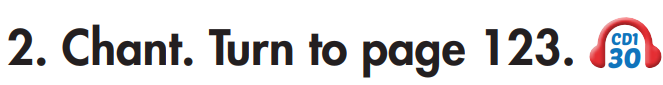 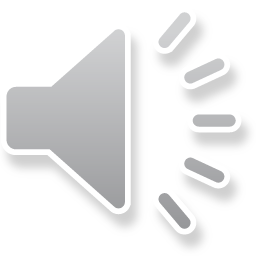 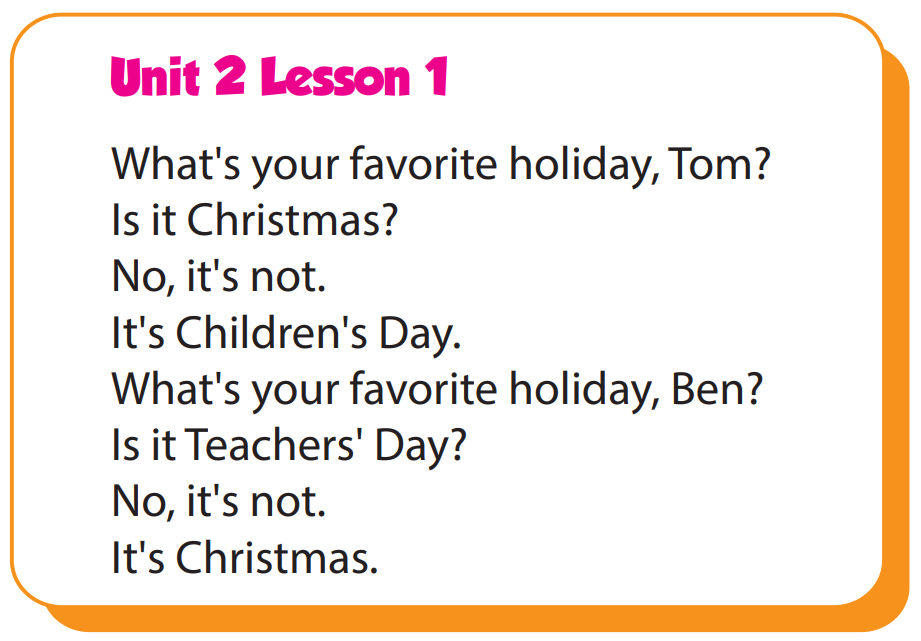 It’s time to learn …
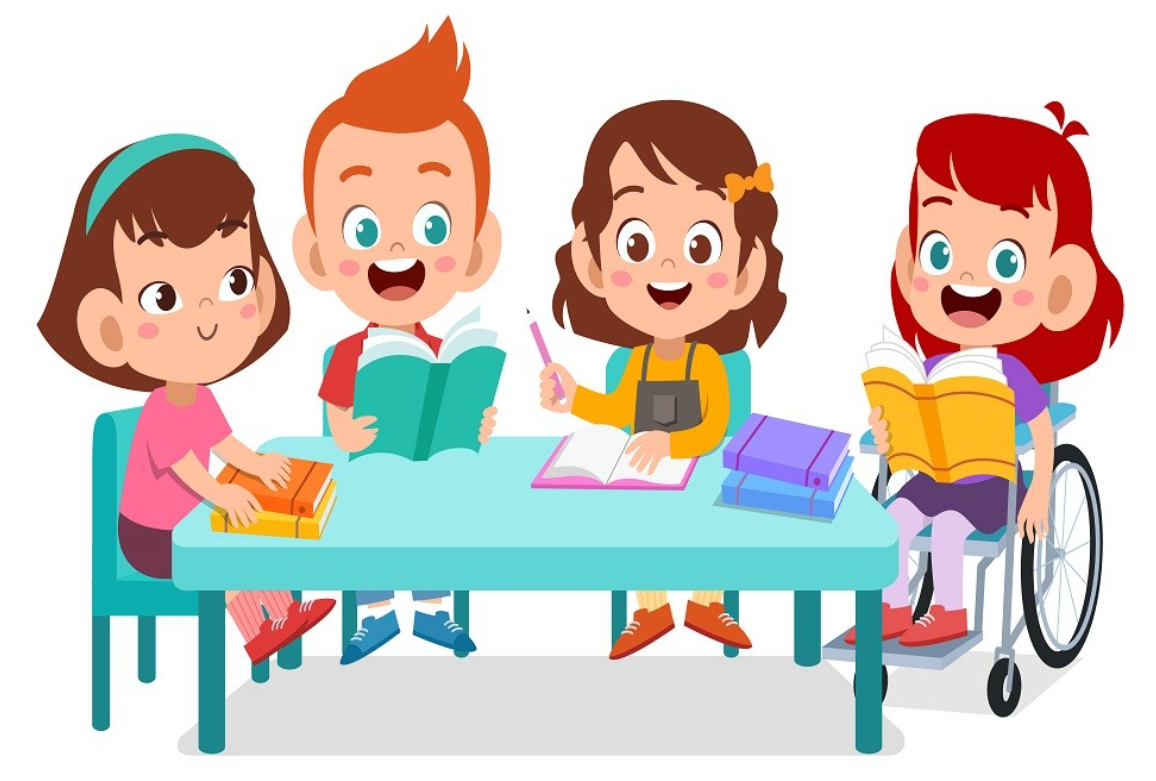 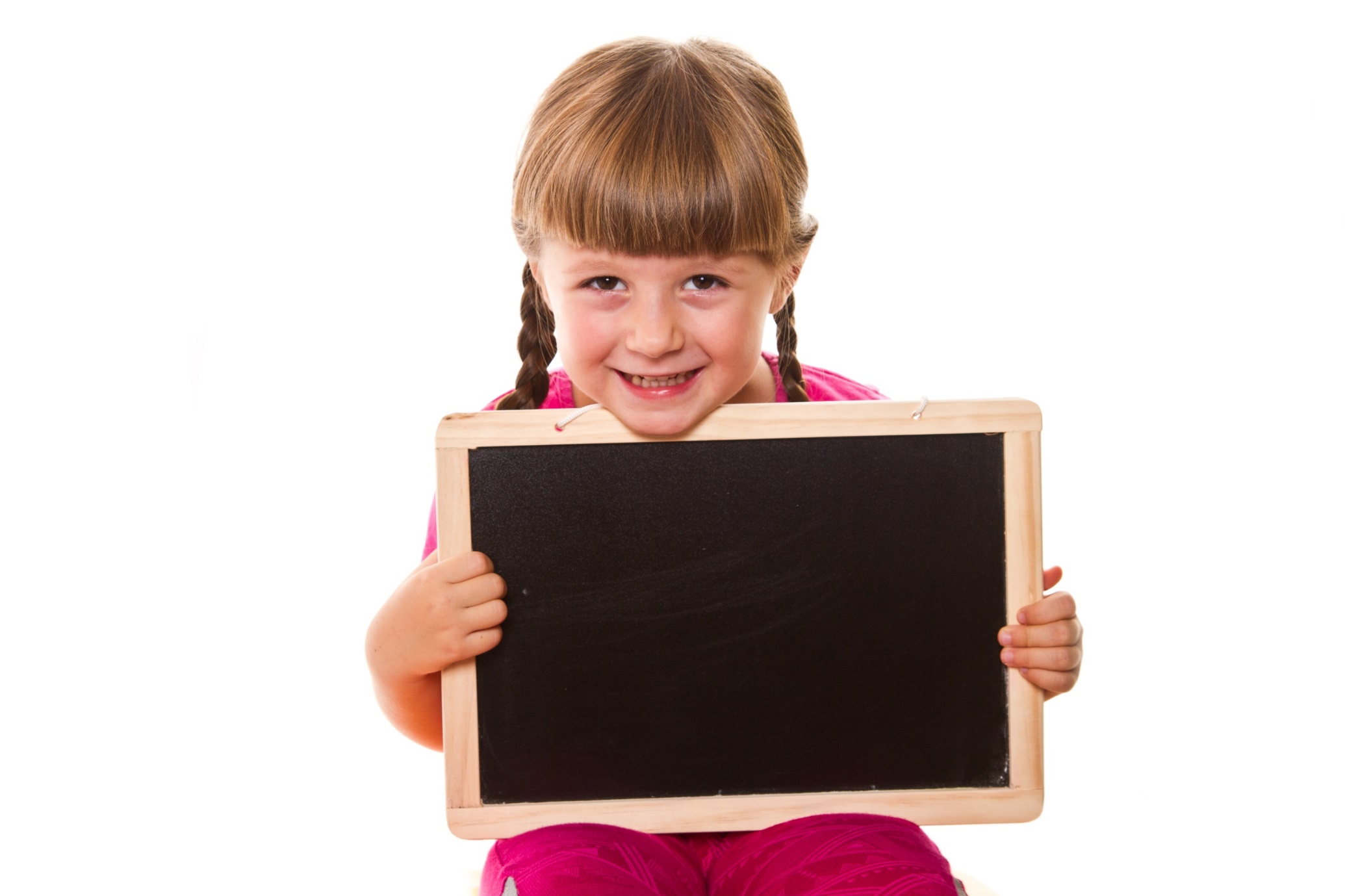 Practice
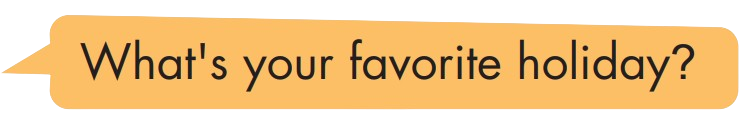 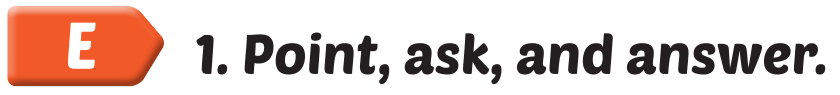 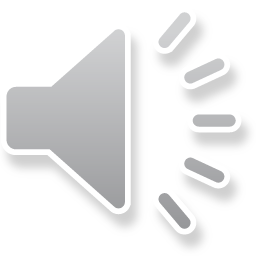 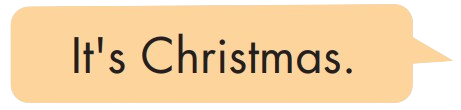 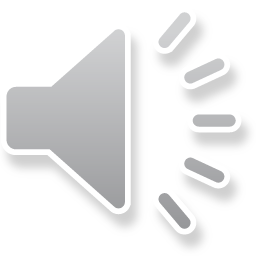 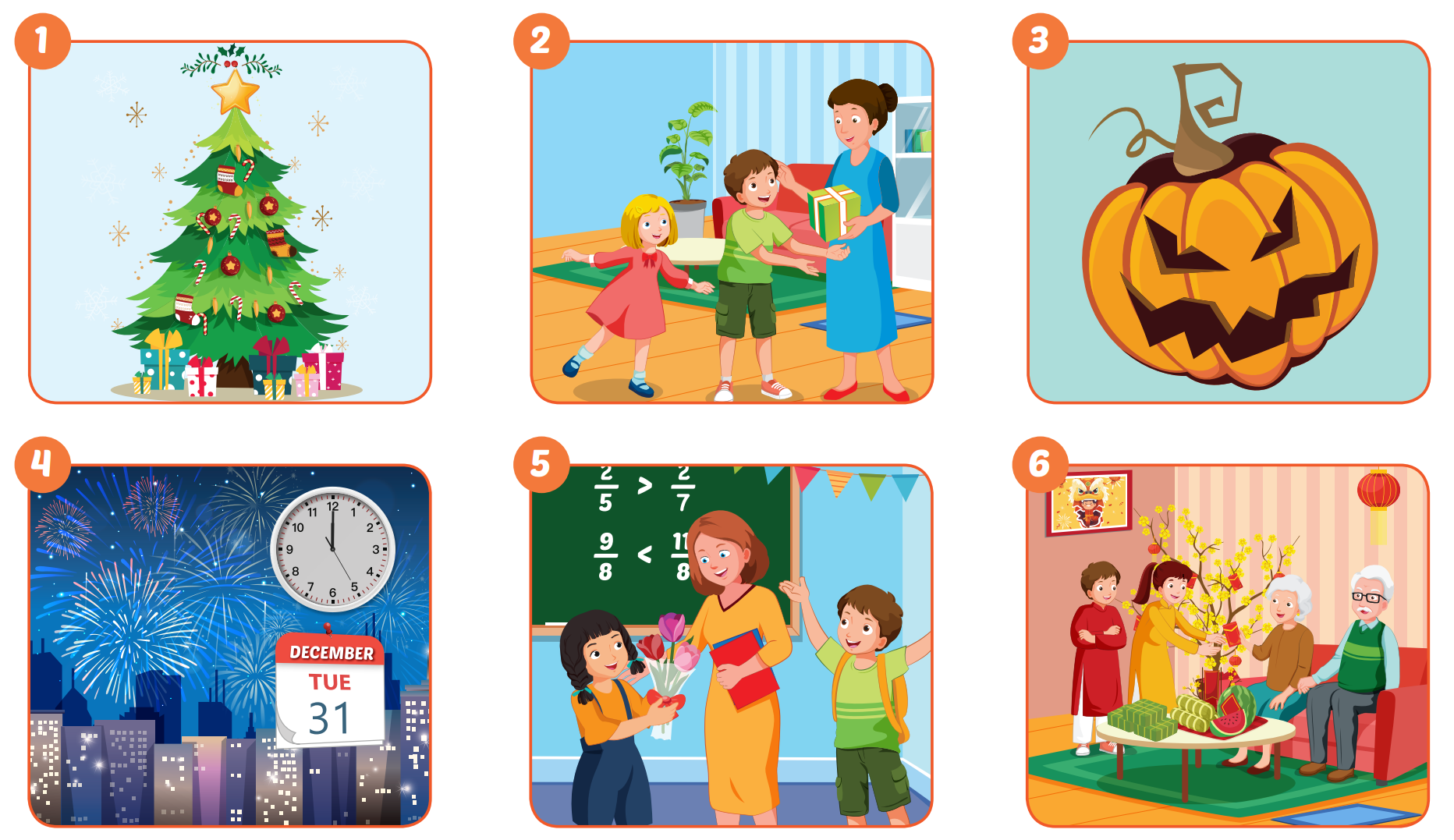 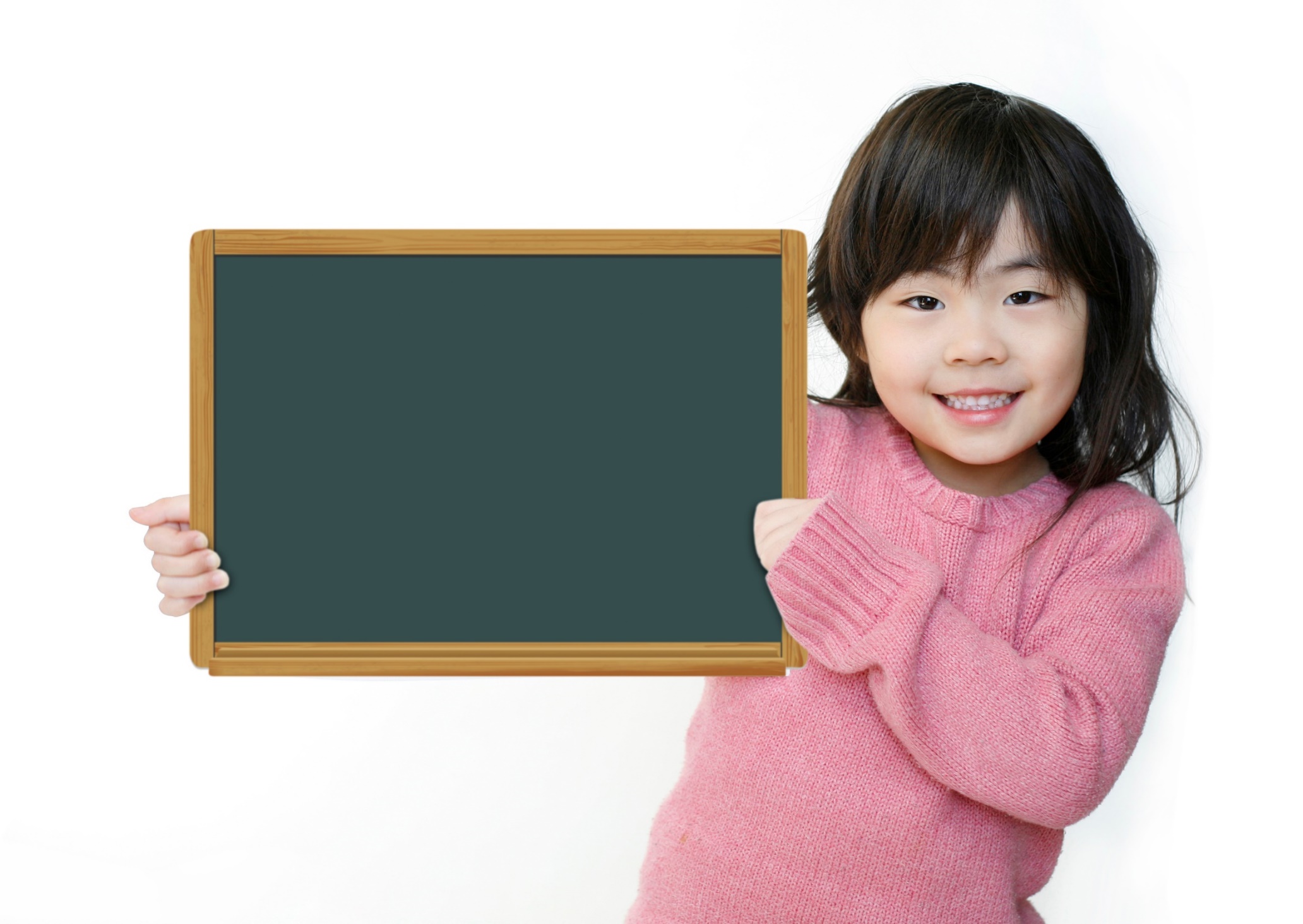 Production
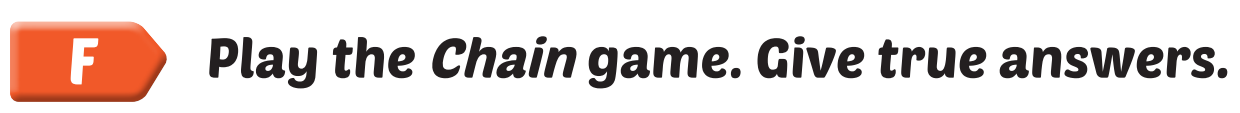 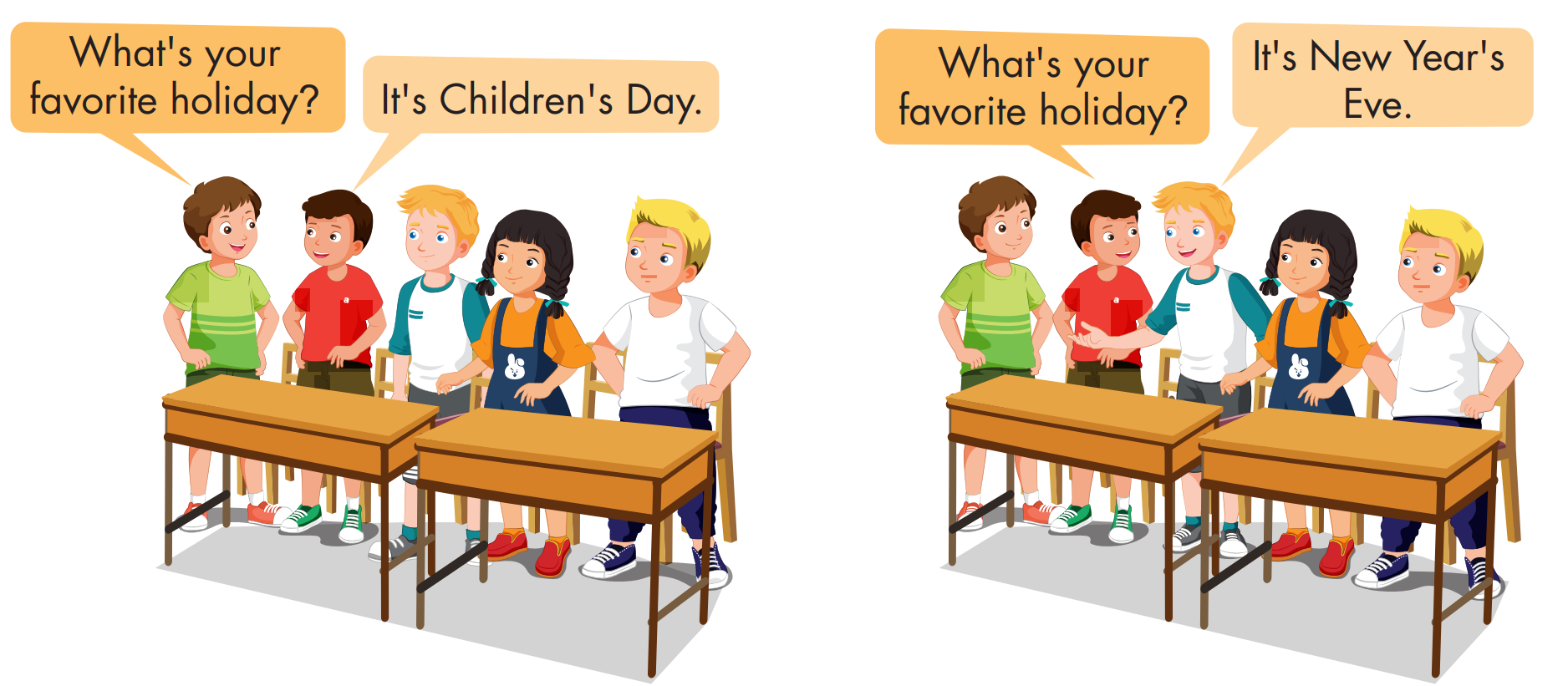 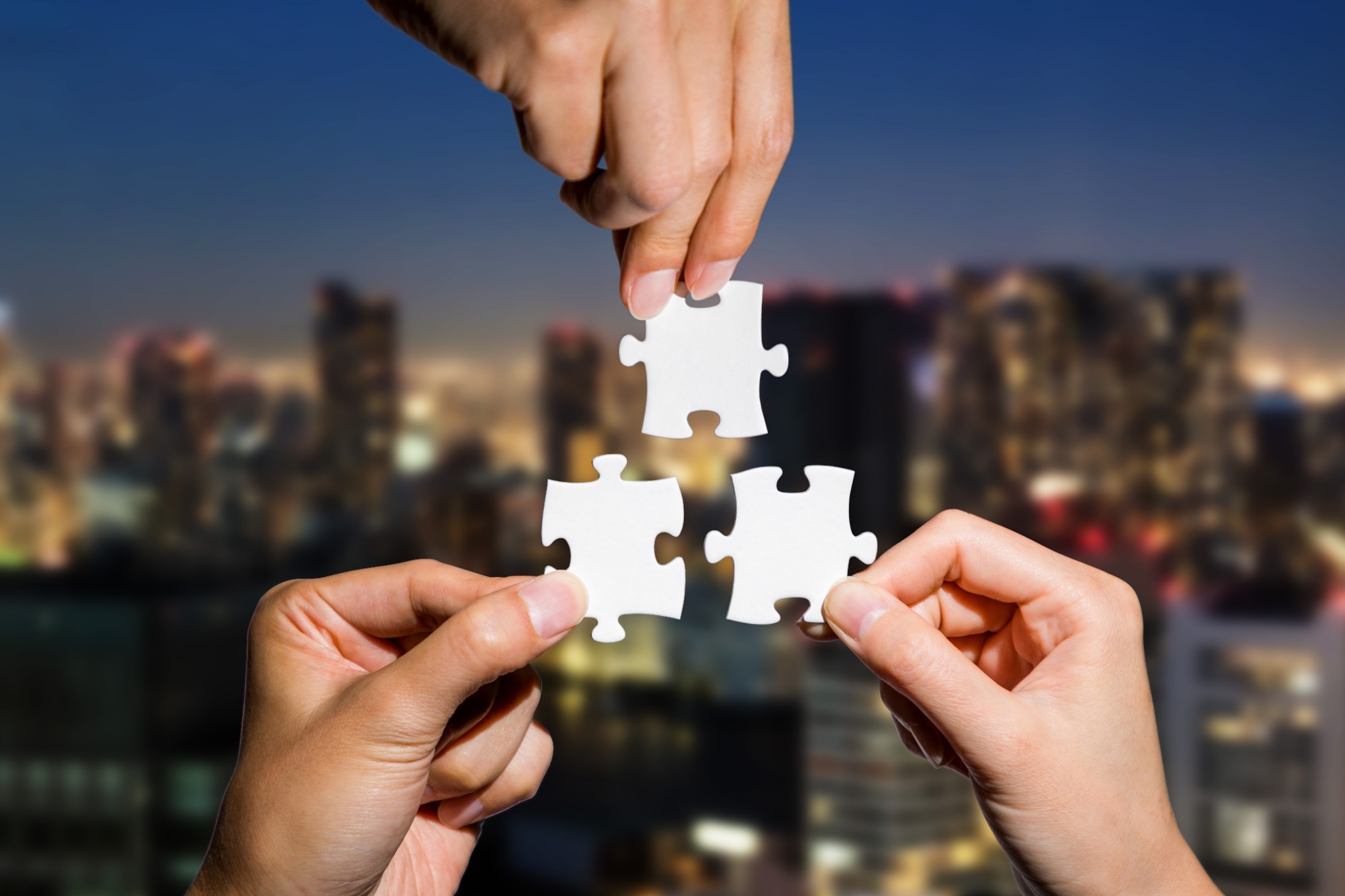 CONSOLIDATION
UNSCRAMBLE THE WORDS
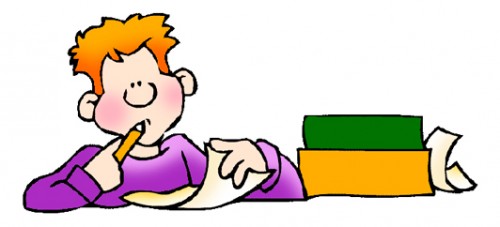 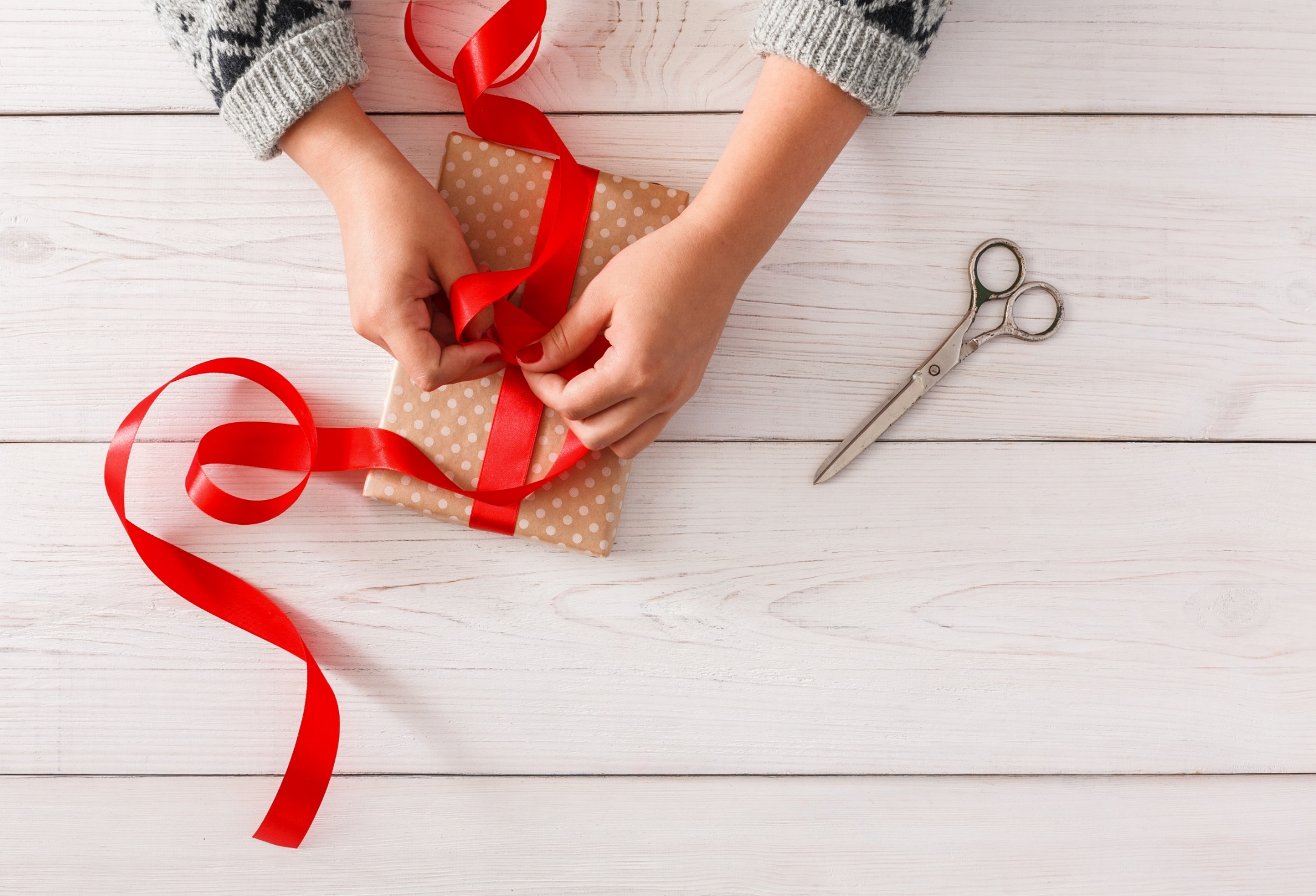 WRAP-UP
Today’s lesson
Vocabularies

Halloween, NewYear's Eve, Lunar New Year (Tết), Christmas, Teachers' Day,
 Children's Day
Structures/ Sentence patterns

What's your favorite holiday? 
- It's Halloween.
What's her favorite holiday? 
- It's Christmas.
Homework
Practice the vocabularies and structure, and make sentences using them. 
Do the exercises in Tiếng Anh 5 i-Learn Smart Start WB (page 13)
Do the exercises in Tiếng Anh 5 i-Learn Smart Start Notebook (page 10)
Prepare the next lesson (page 23 SB)
Play the consolidation games in Tiếng Anh 5 i-Learn Smart Start DHA App on www.eduhome.com.vn